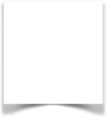 نشاط
أدوات
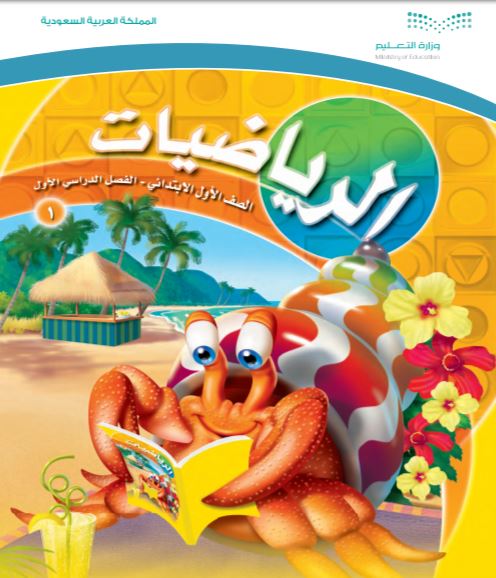 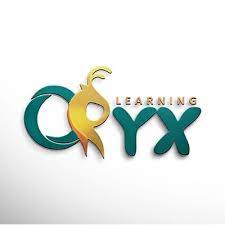 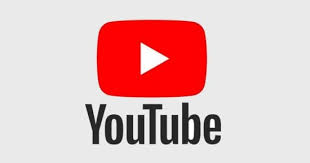 الفصل الحادي عشر
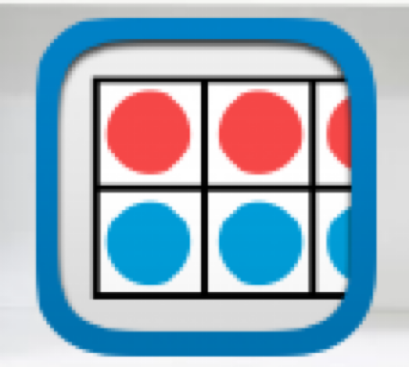 أنماط الأعداد
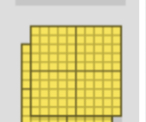 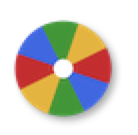 (١١-١) العد بالعشرات
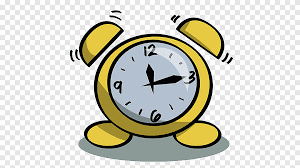 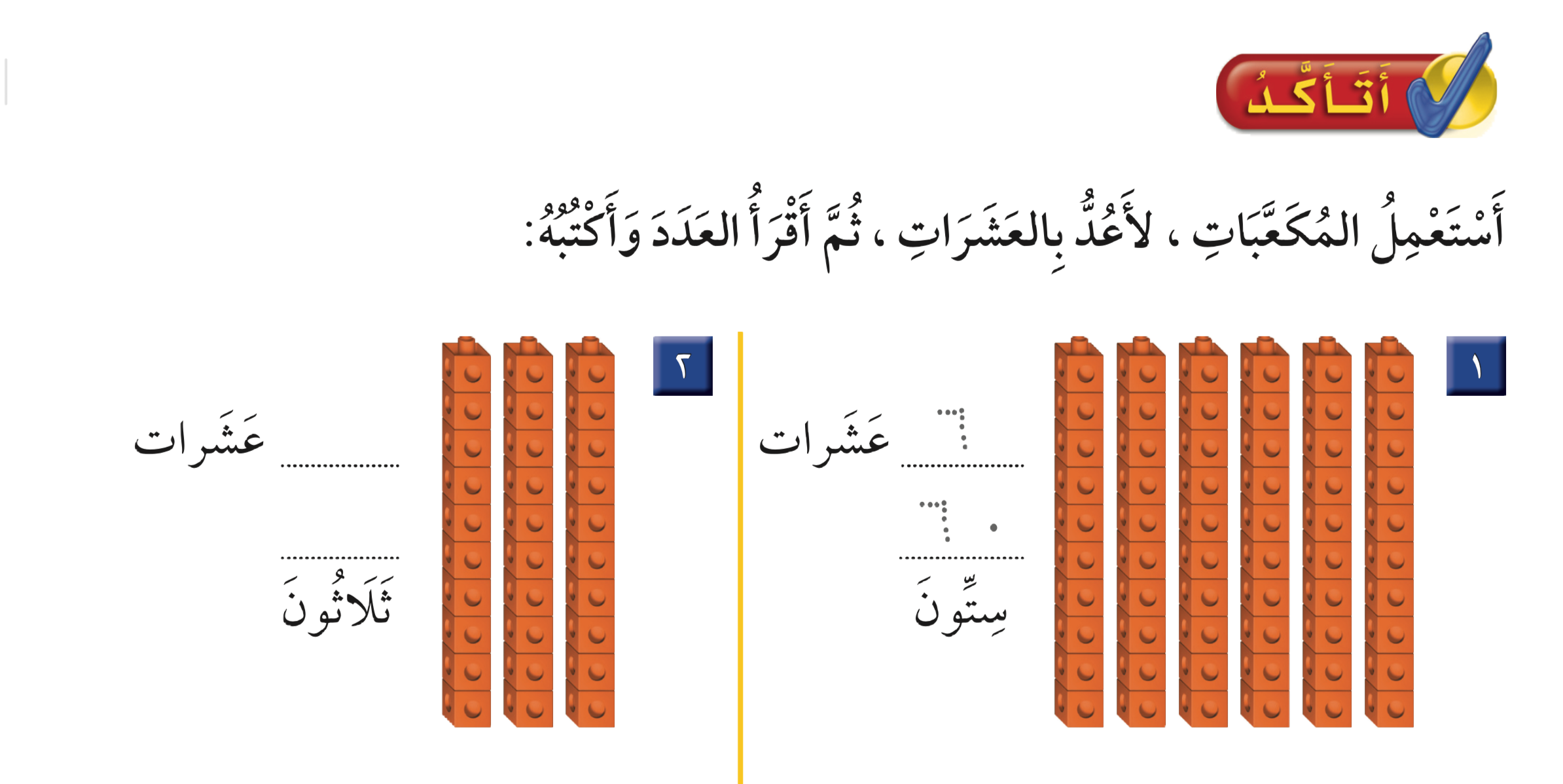 ٣
٦
٣٠
٦٠
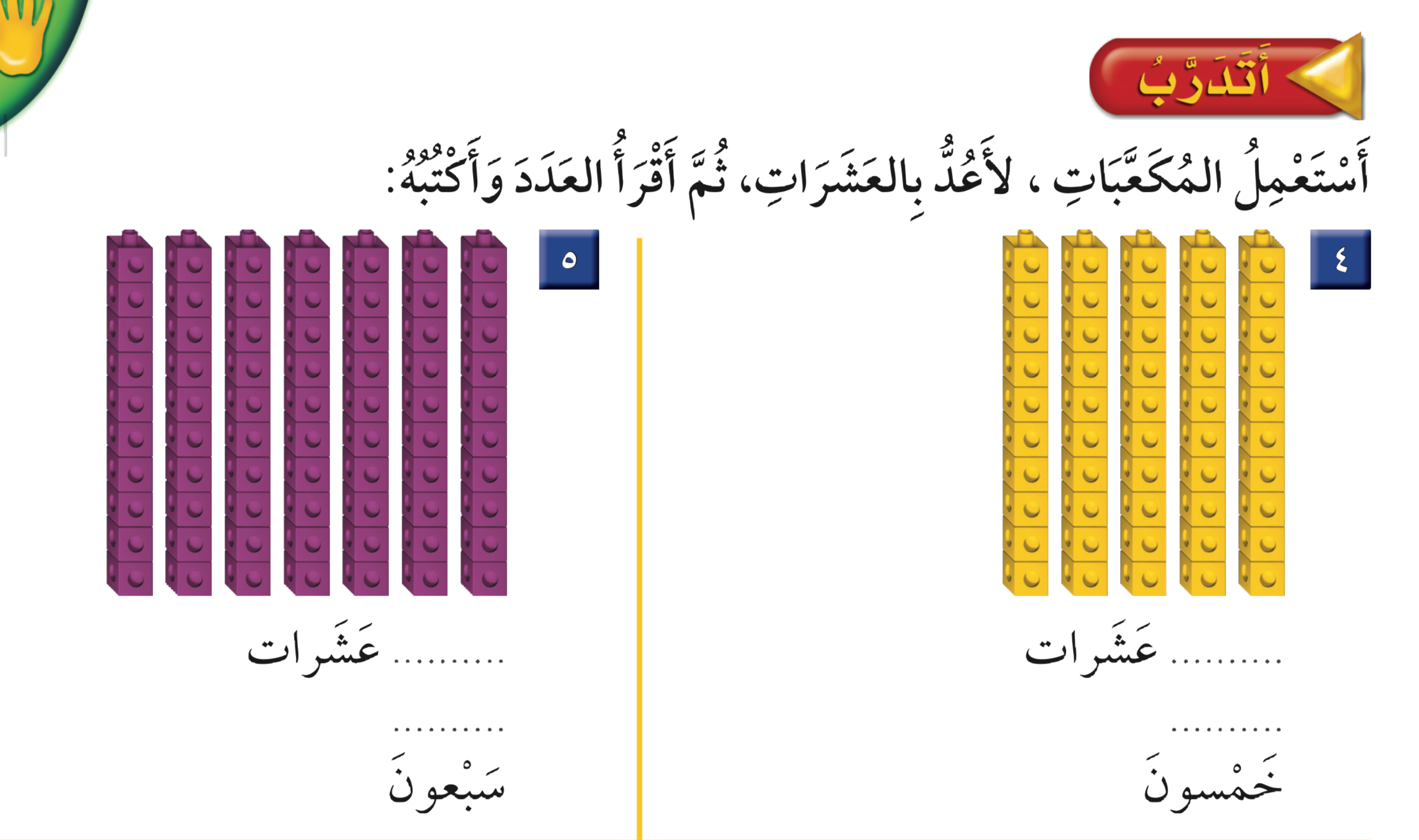 ٧
٥
٧٠
٥٠
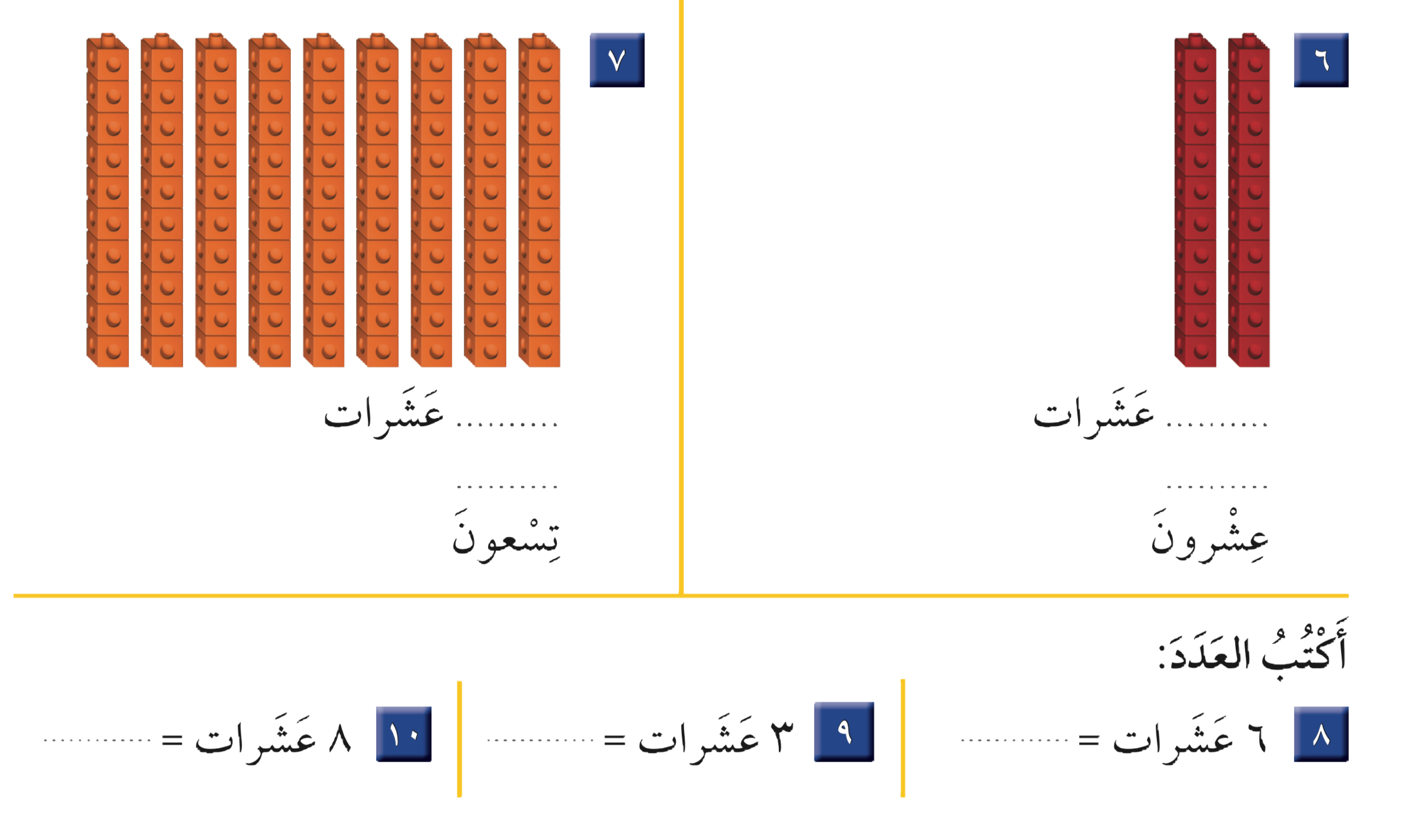 ٩
٢
٩٠
٢٠
٣٠
٨٠
٦٠
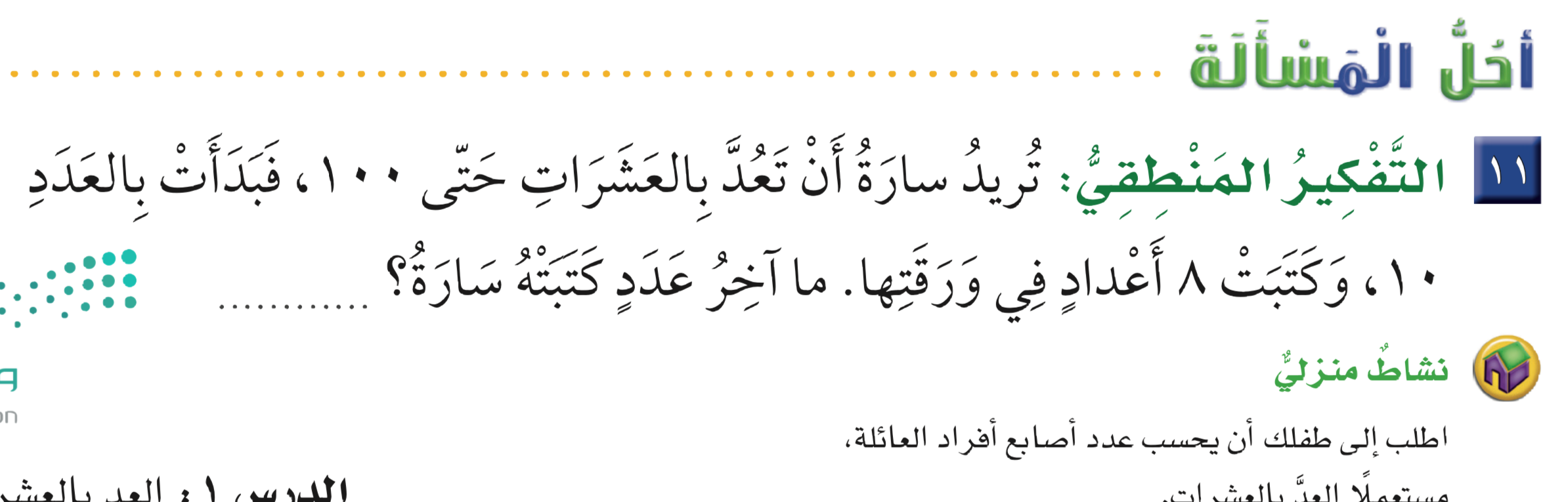 ٨٠